Gli scenari a confronto	Flusso e Saturazione
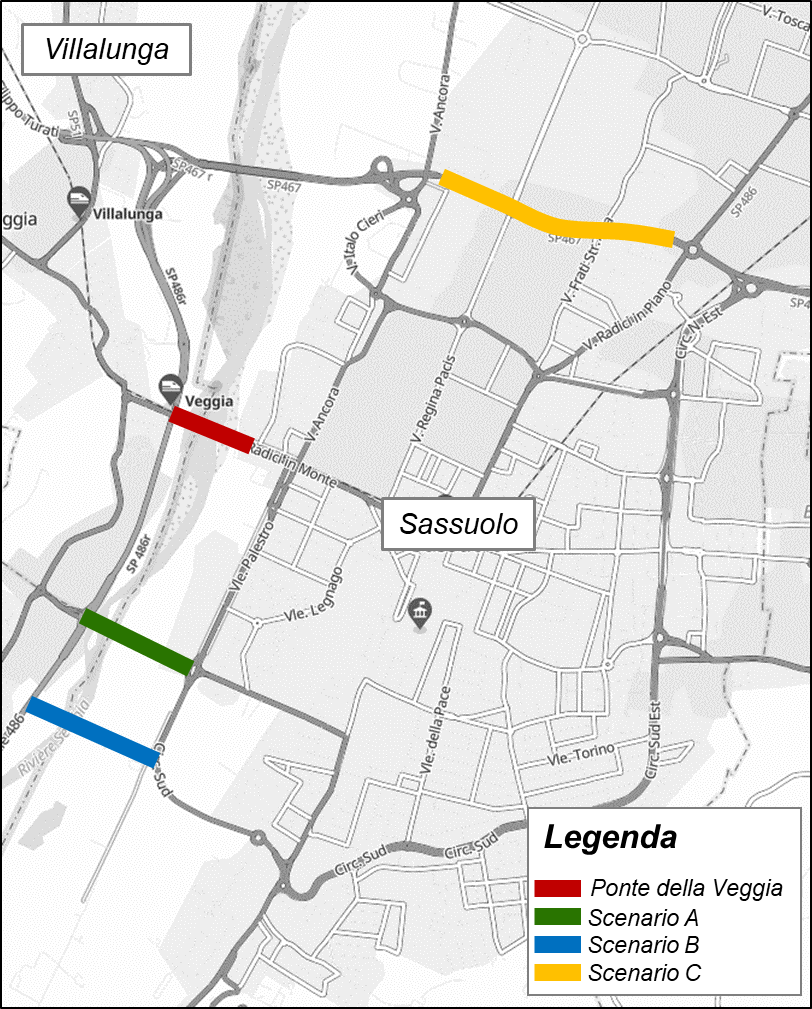 Gli scenari a confronto	Costi di realizzazione e tempi di rientro
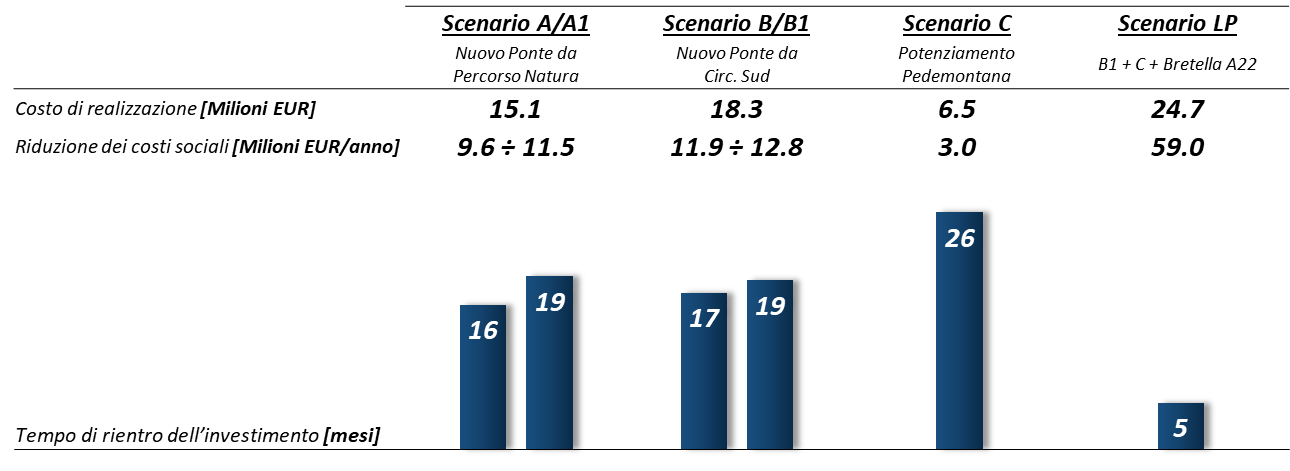